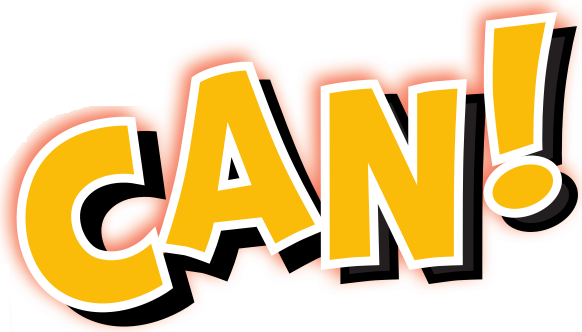 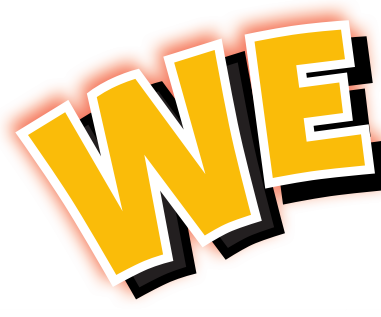 6
Unit 2
Life’s Ups and Downs
اللحظات الجيدة والسيئة في الحياة
Reading and Writing
القراءة والكتابة
Materials :

Index cards or heavy construction paper for verb cards
a paper or plastic bag, cutouts of fruit, and a bottle of milk
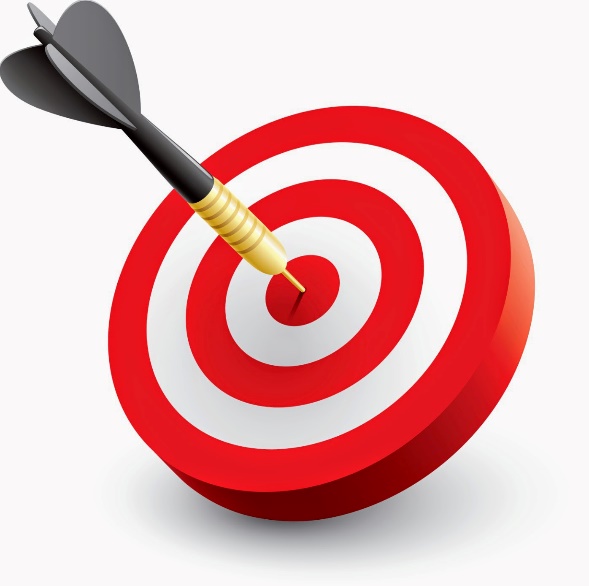 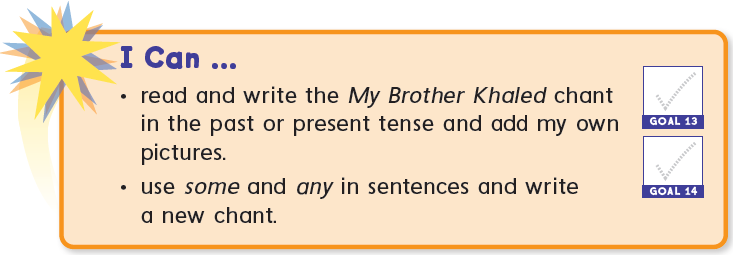 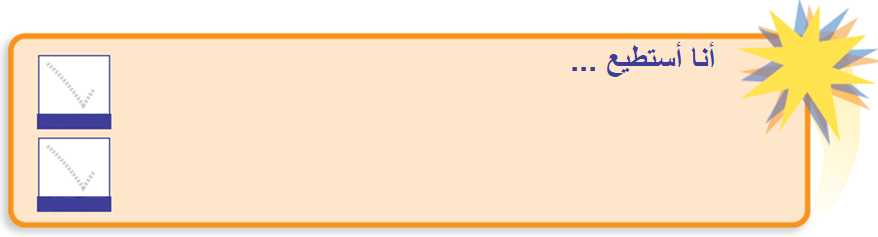 اقراء وأعيد كتابة الأنشودة باستعمال الأفعال في الزمن المضارع أو الماضي 
اكتب انشودة جديدة باستعمال " بعض – أي "
Review the previous lesson 
مراجعة سريعة للدرس السابق
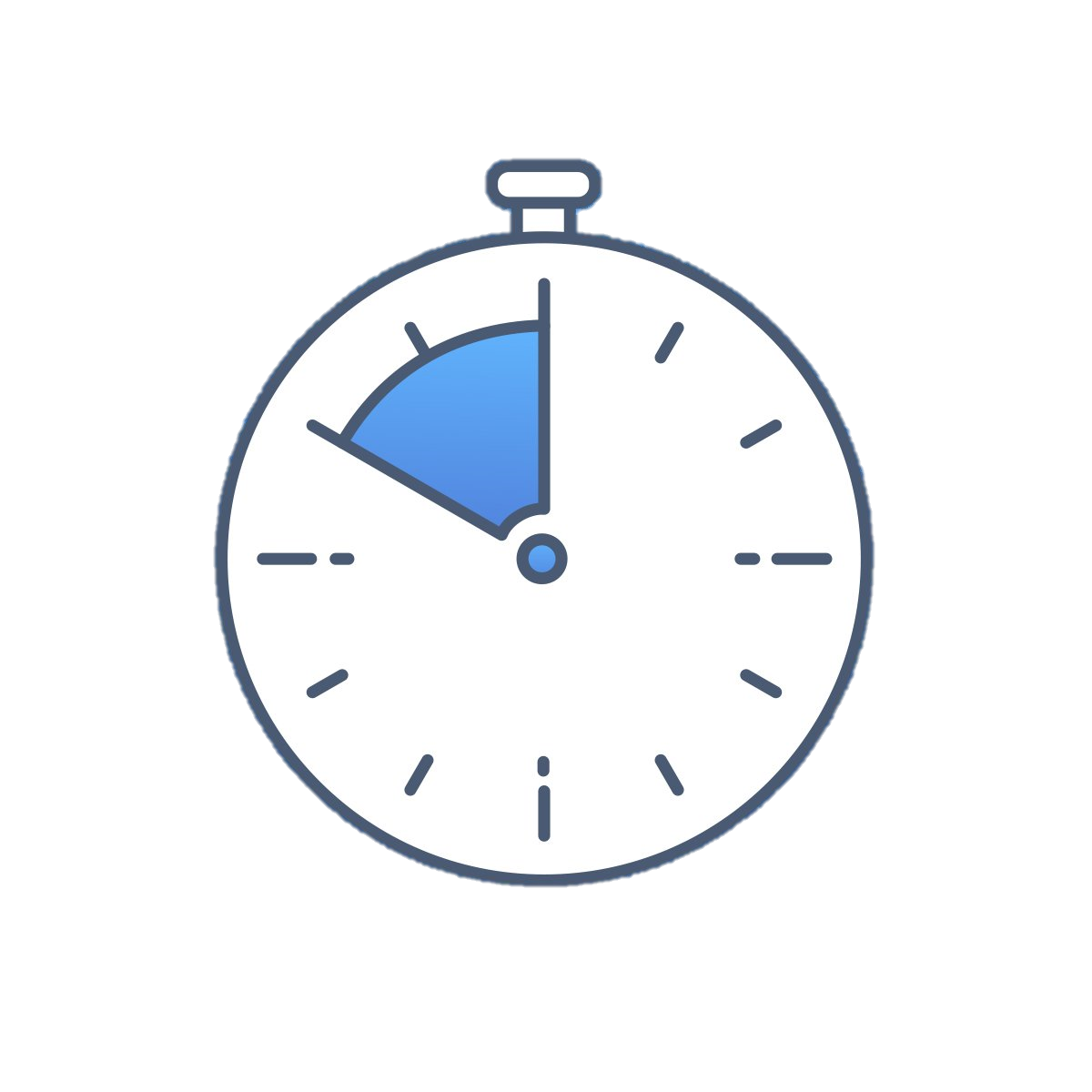 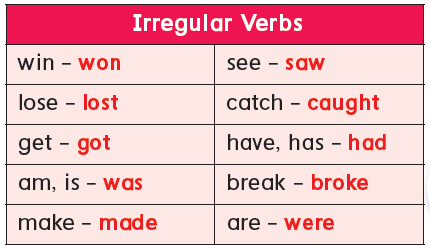 1
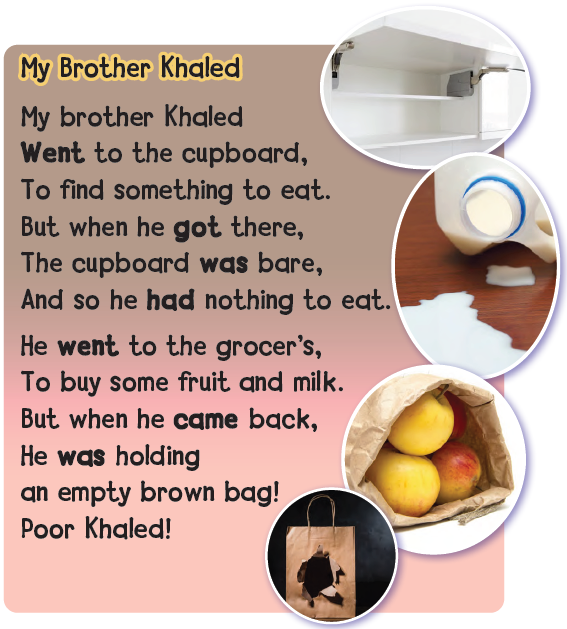 Listen and read. Then chant 
استمع ، اقراء ، ثم ردد الأنشودة
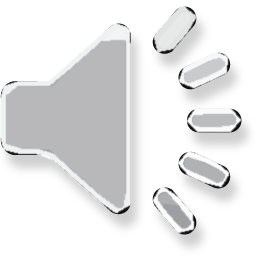 Practice in pairs. Then change the verb tense and chant.
تدرب على الأنشودة مع زميلك . ثم غير الأفعال وأعد الأنشودة مرة أخرى
2
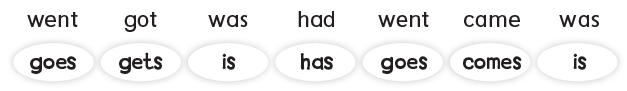 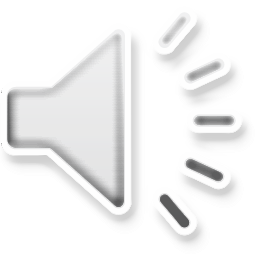 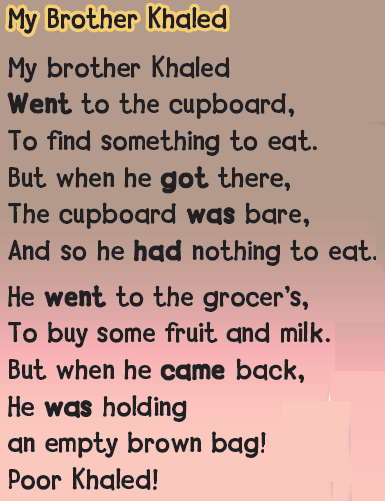 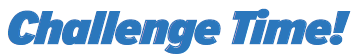 وقت التحدي
3
What did they cook ? 
ما الذي طبخوا ؟ 

Listen to the chant and circle the words. Can you say what they cooked?
استمع إلى الأنشودة ثم ضع دائرة حول الكلمات. هل يمكنك أن تحدد ما الذي طبخوه؟
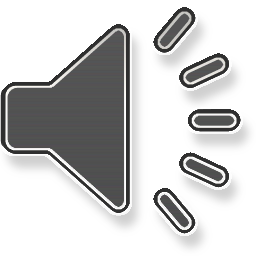 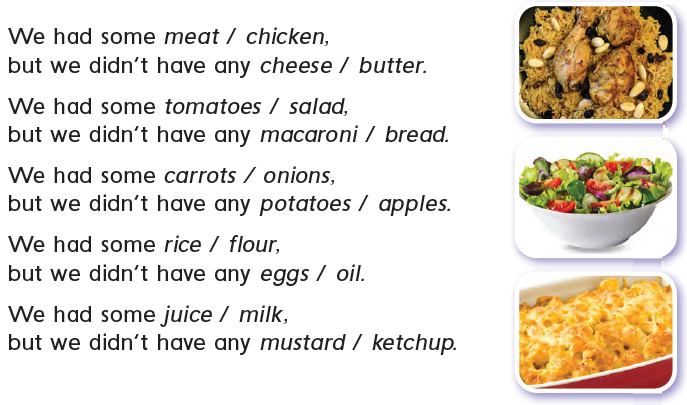 Change the words and rewrite the chant with a partner. Exchange chants. What can you cook?
غيّر الكلمات وأعد كتابة الأنشودة مع زميلك ماذا يمكنك أن تطبخ؟
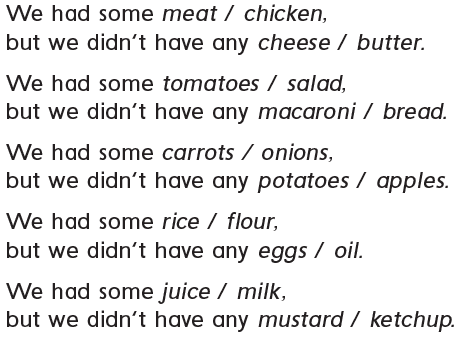 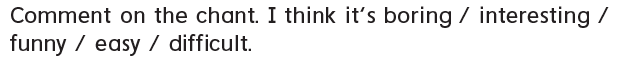 Goal Check 
التحقق من الهدف
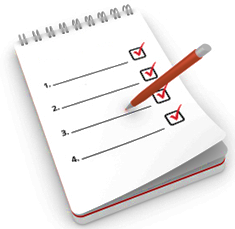 الهدف
أن يعيد الطالب كتابة الأنشودة في الزمن المضارع أو الماضي 
أن يكتب الطالب أنشودة جديدة
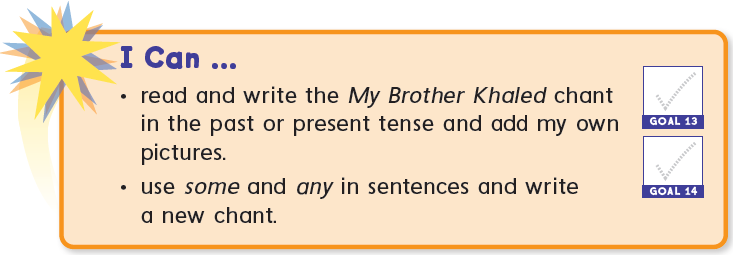 Have a nice day 

See you next class
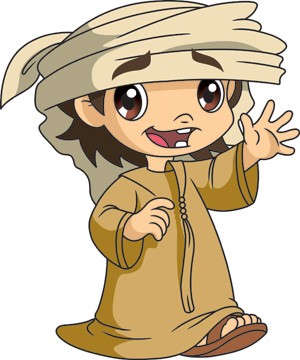